MEMBUAT TABEL BARU DI DATABASE
MEMBUAT TABEL BARU
Kita akan membuat sebuah tabel baru dengan menggunakan perintah "CREATE TABLE". Untuk membuat sebuah tabel di MySQL, kita harus  menentukan minimal satu buah field/kolom di dalamnya. Sekarang kita buat  perintah di  atas menjadi sebagai berikut:
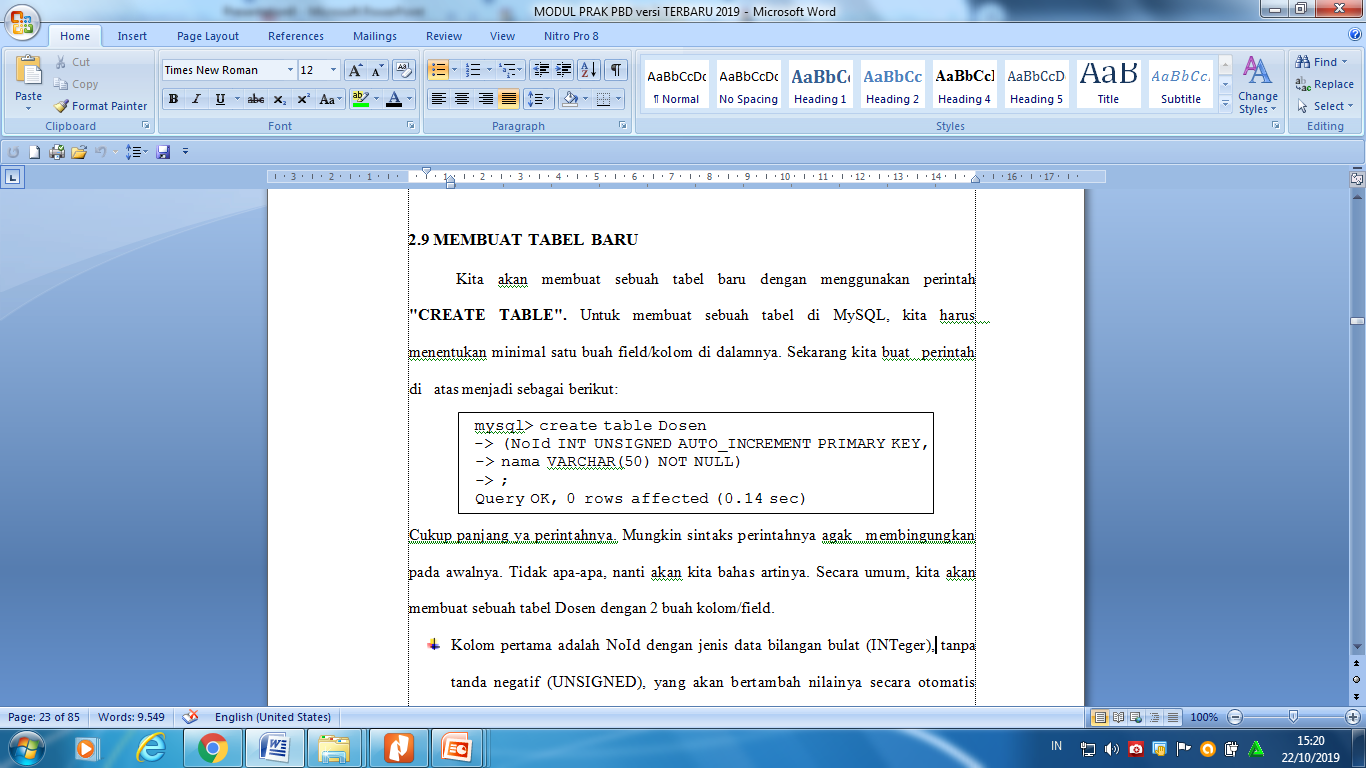 Cukup panjang ya perintahnya. Mungkin sintaks perintahnya agak  membingungkan pada awalnya. Tidak apa-apa, nanti akan kita bahas artinya. Secara umum, kita akan membuat sebuah tabel Dosen dengan 2 buah kolom/field.
Kolom pertama adalah NoId dengan jenis data bilangan bulat (INTeger), tanpa tanda negatif (UNSIGNED), yang akan bertambah nilainya secara otomatis (AUTO_INCREMENT), kolom NoId  adalah kolom utama (PRIMARY KEY). 
Pada kolom kedua, NAMA akan menampung nama Dosen, dengan jenis data VARiabel CHARacter, lebar datanya dapat menampung maksimal 50 karakter, dan tidak boleh dikosongkan (NOT NULL).
Kita lihat kembali apa isi dari database latihan1





Dari hasil perintah di atas, kita lihat bahwa database latihan1 telah memiliki sebuah tabel  yang bernama Dosen. Selanjutnya kita akan lihat apa struktur dari tabel Dosen tersebut.
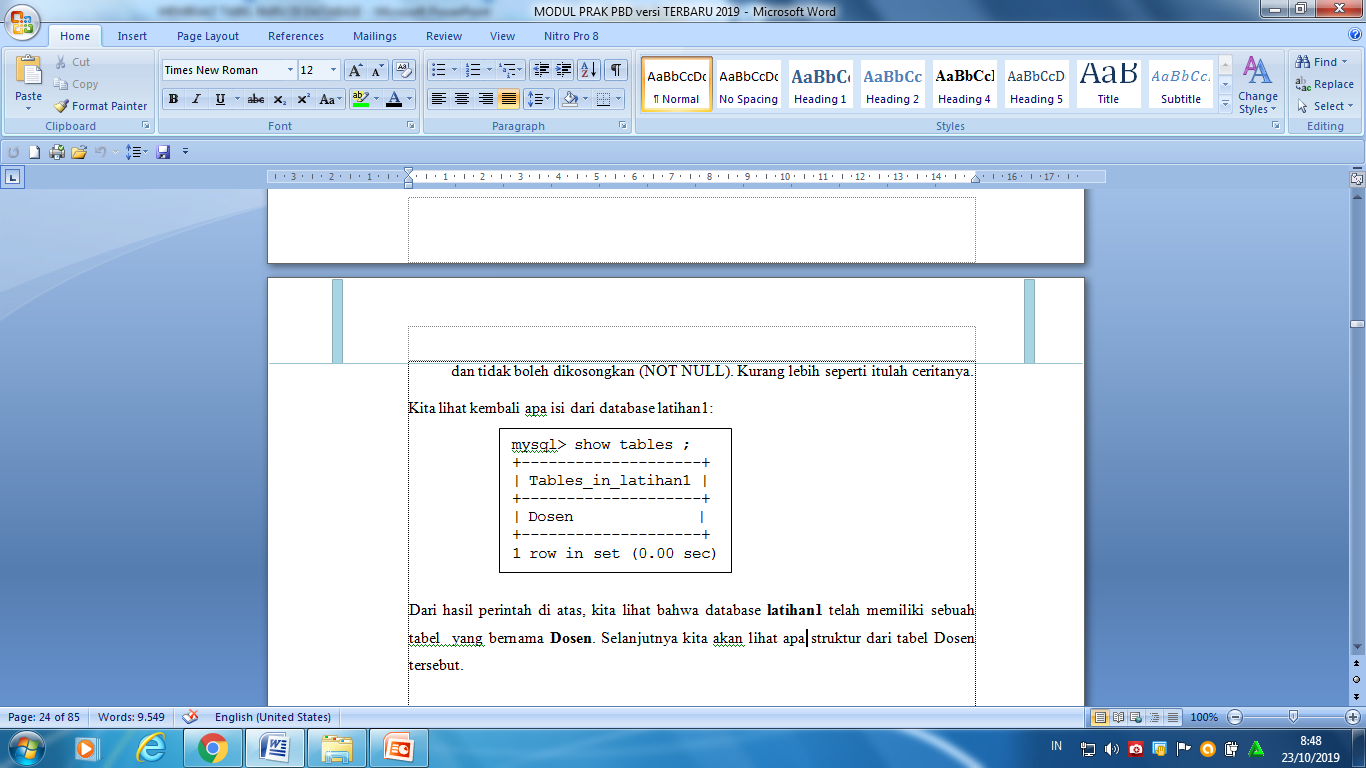 MELIHAT STRUKTUR TABEL
Untuk melihat struktur sebuah tabel dapat menggunakan perintah "DESCRIBE" atau bisa dengan disingkat “DESC”,  bisa  juga menggunakan perintah "SHOW COLUMNS  FROM"
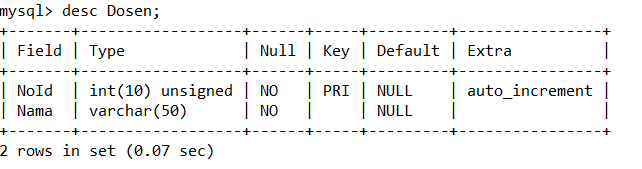 Atau menggunakan perintah "SHOW COLUMNS FROM..."
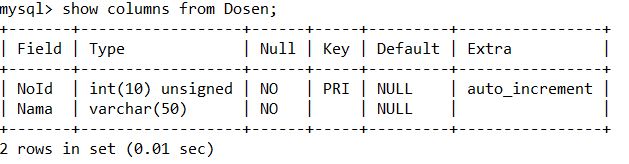 Sekarang kita buat sebuah  tabel baru lagi, kita namakan saja tabel contoh1.
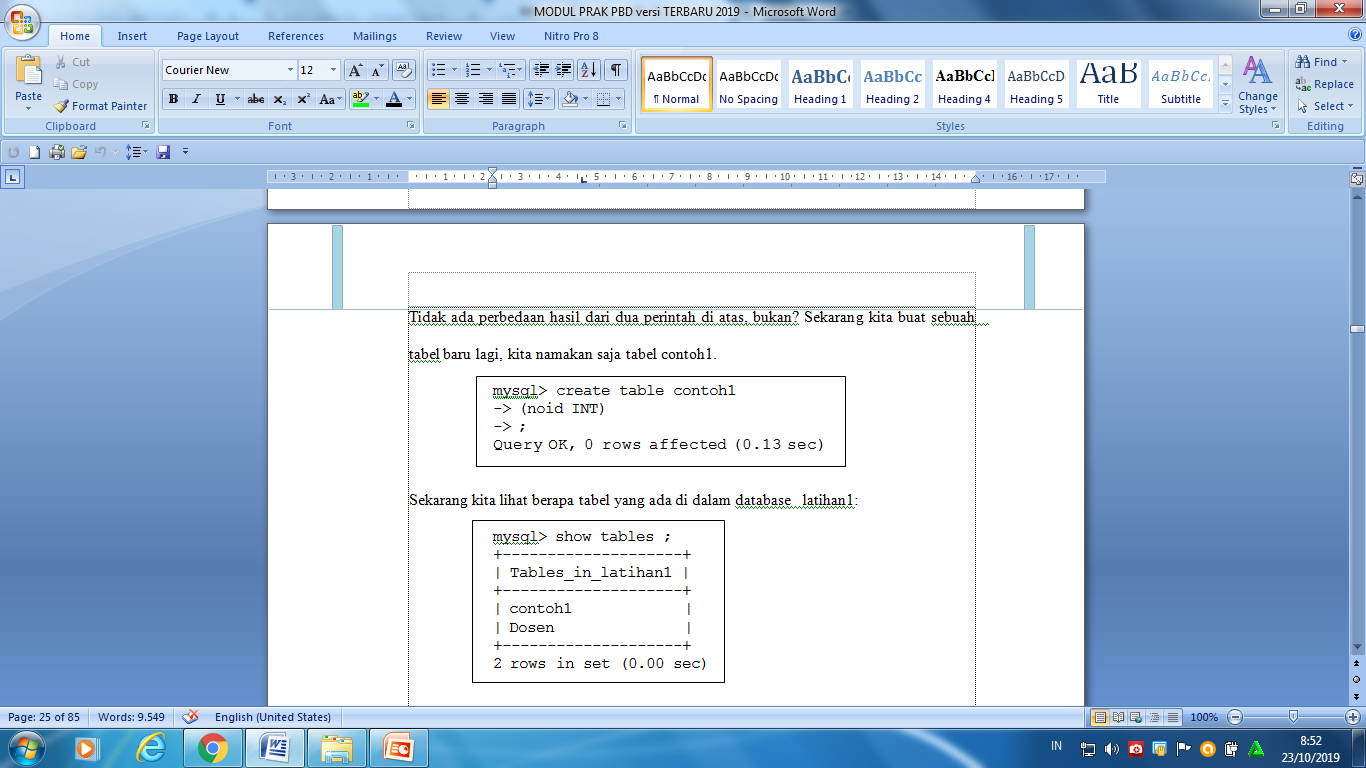 Sekarang kita lihat berapa tabel yang ada di dalam database  latihan1:
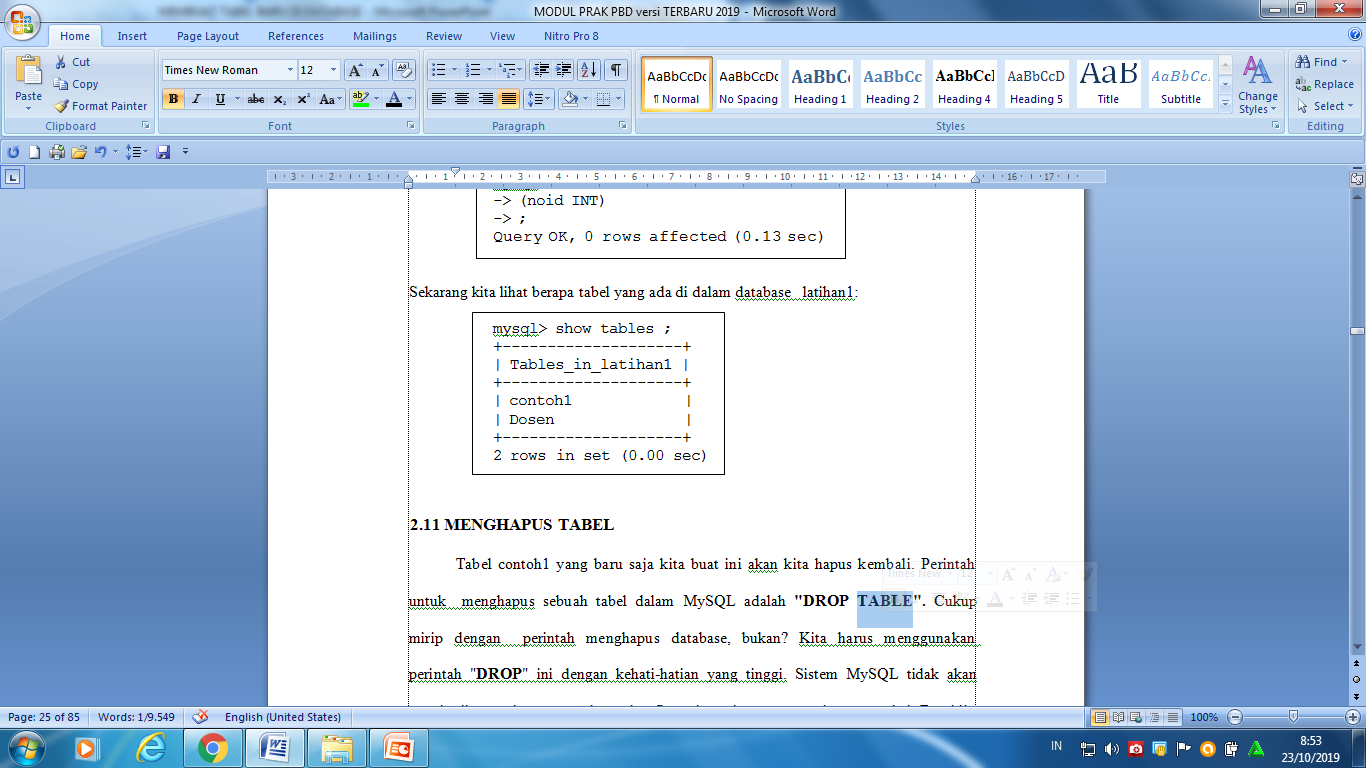 MENGHAPUS TABEL
Tabel contoh1 yang baru saja kita buat ini akan kita hapus kembali. Perintah untuk  menghapus sebuah tabel dalam MySQL adalah "DROP TABLE".
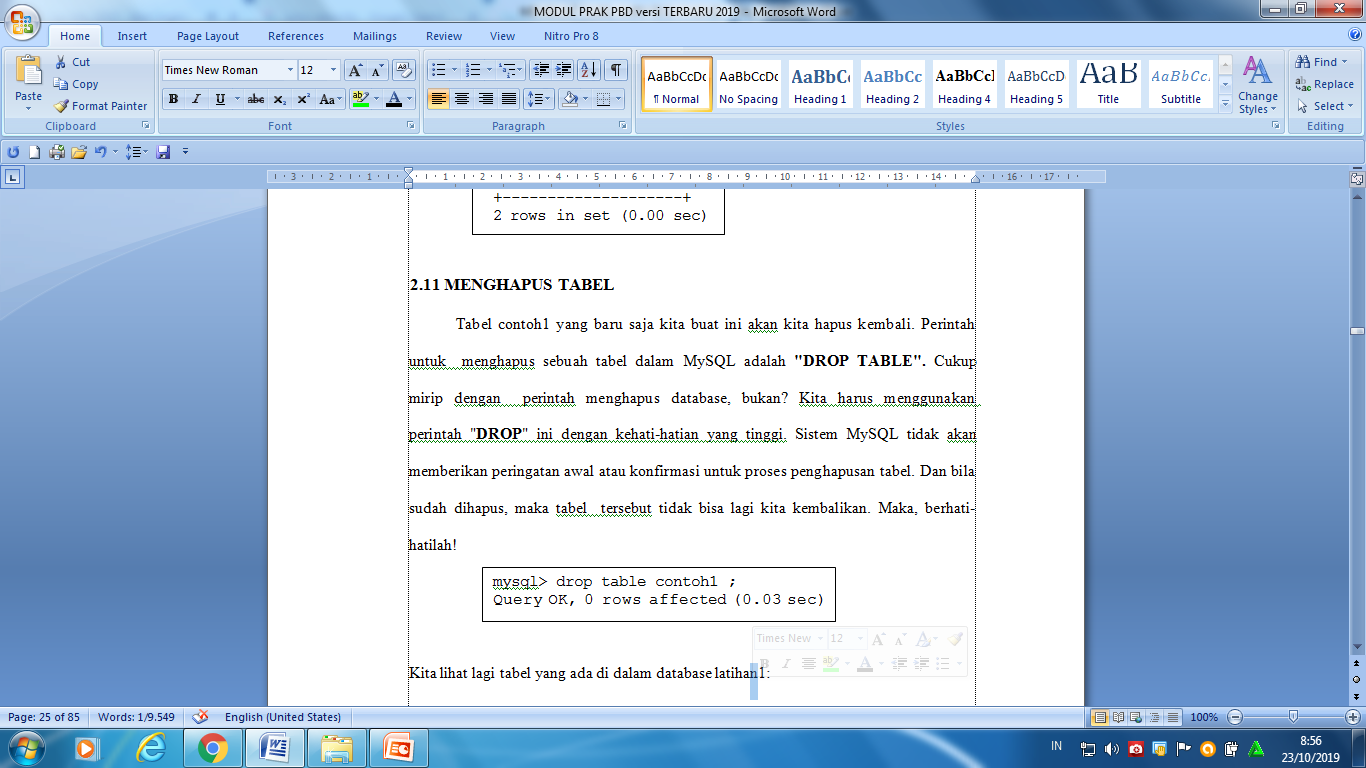